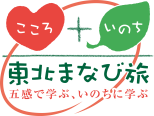 「震災遺構」（宮城・岩手）をめぐり、「震災・減災・防災学習」を深く学
ぶ　2泊3日コース　　【宮城県・岩手県】
出発地：各地
東北ルートマップ
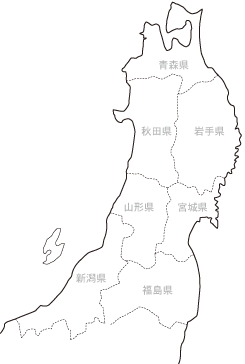 花巻温泉
気仙沼温泉
（凡例）　・・・：徒歩　 ■□■□：JR　＝＝＝：バス　 ～～～：船舶　－－－：航空機